Region 9
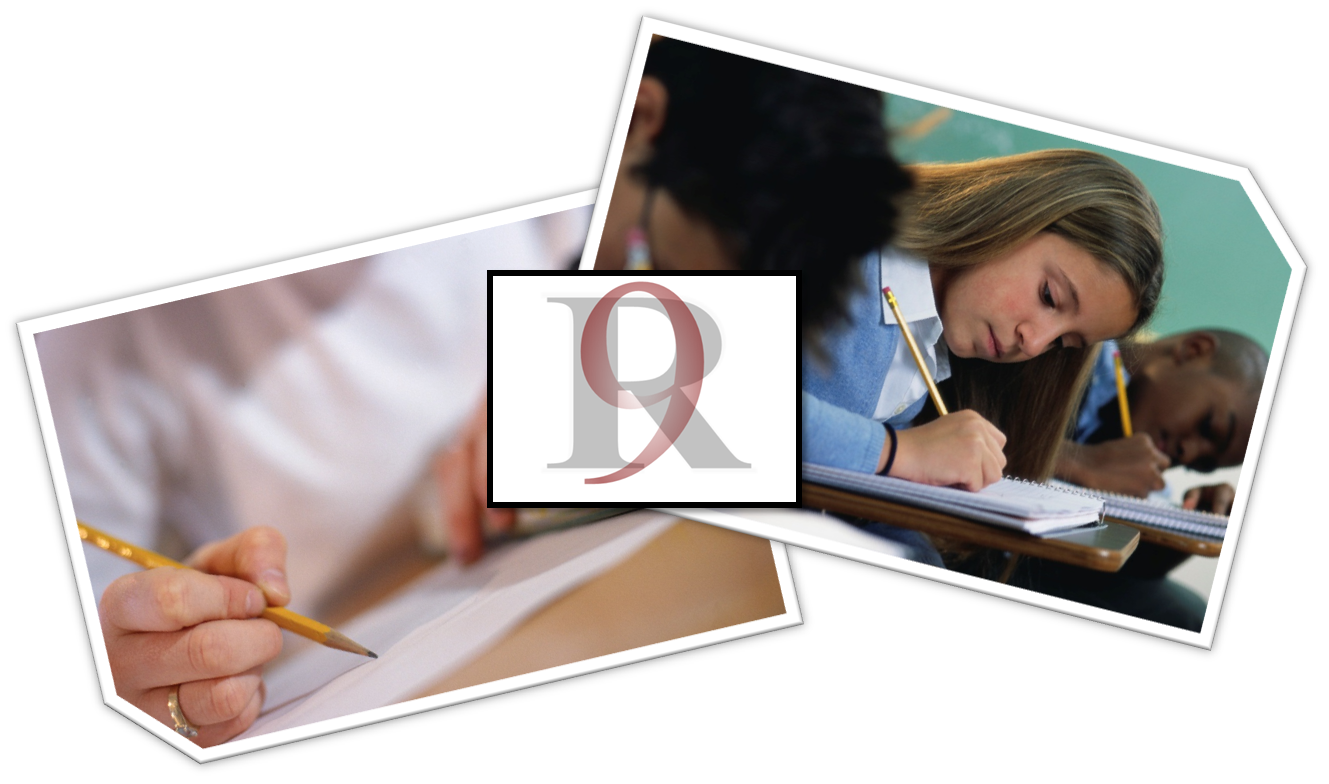 2012-2013
Student Performance Data
Region 9
Index Score Averages
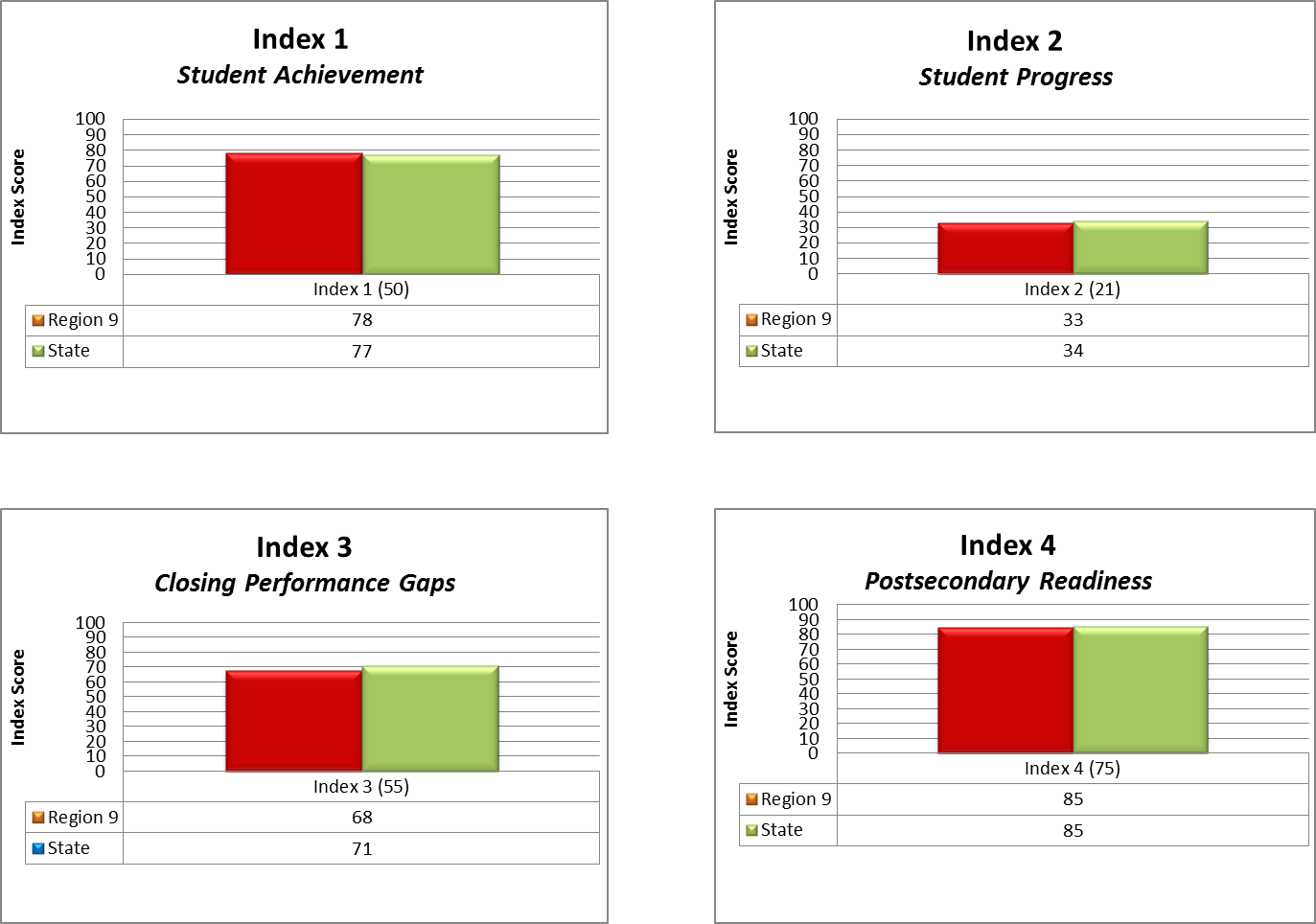 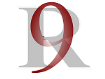 Based on Preliminary Data
2013 Accountability Region 9/State Comparison
Region 9
All Subjects
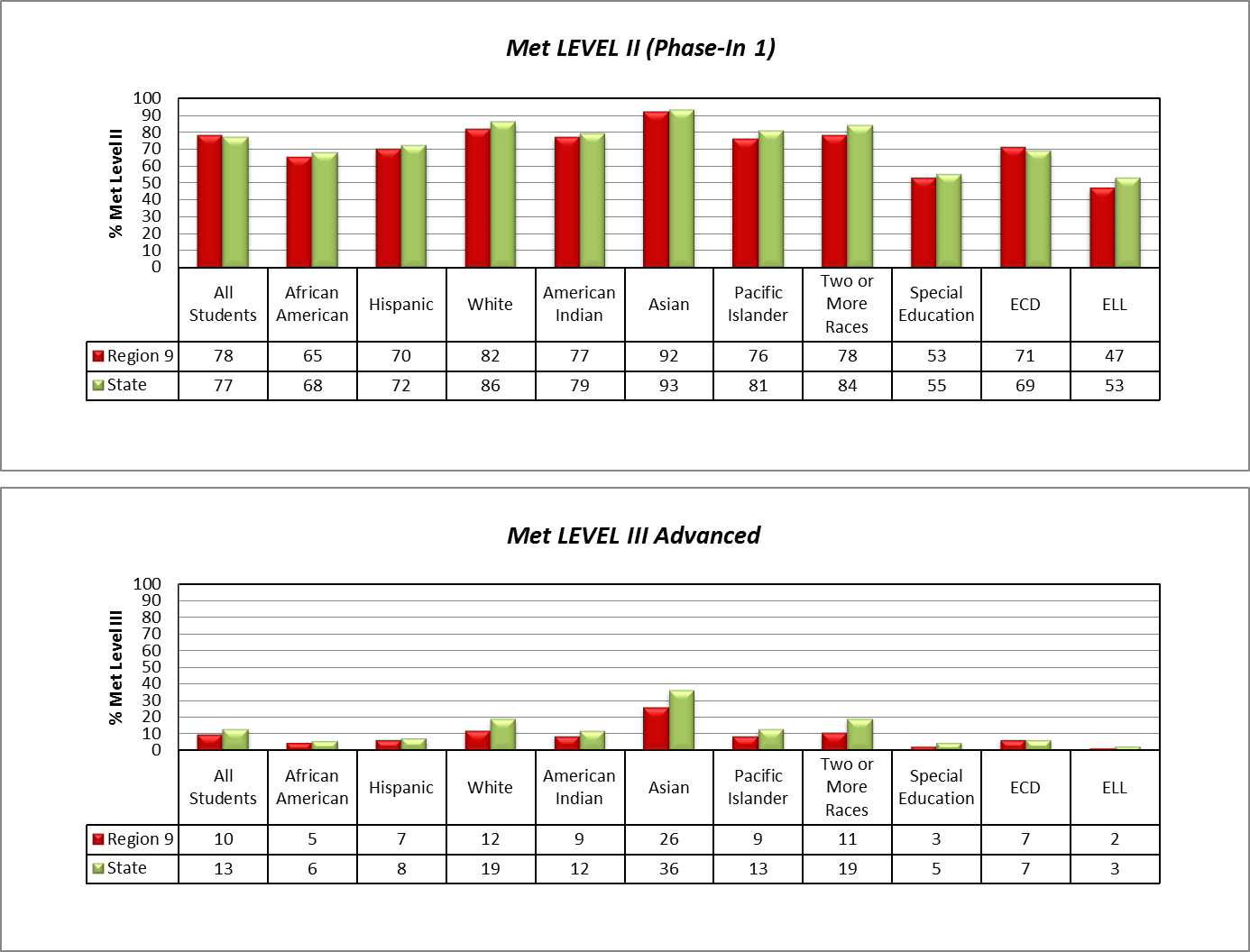 Based on Preliminary Data
2013 Accountability Region 9/State Comparison
Region 9
All Subjects
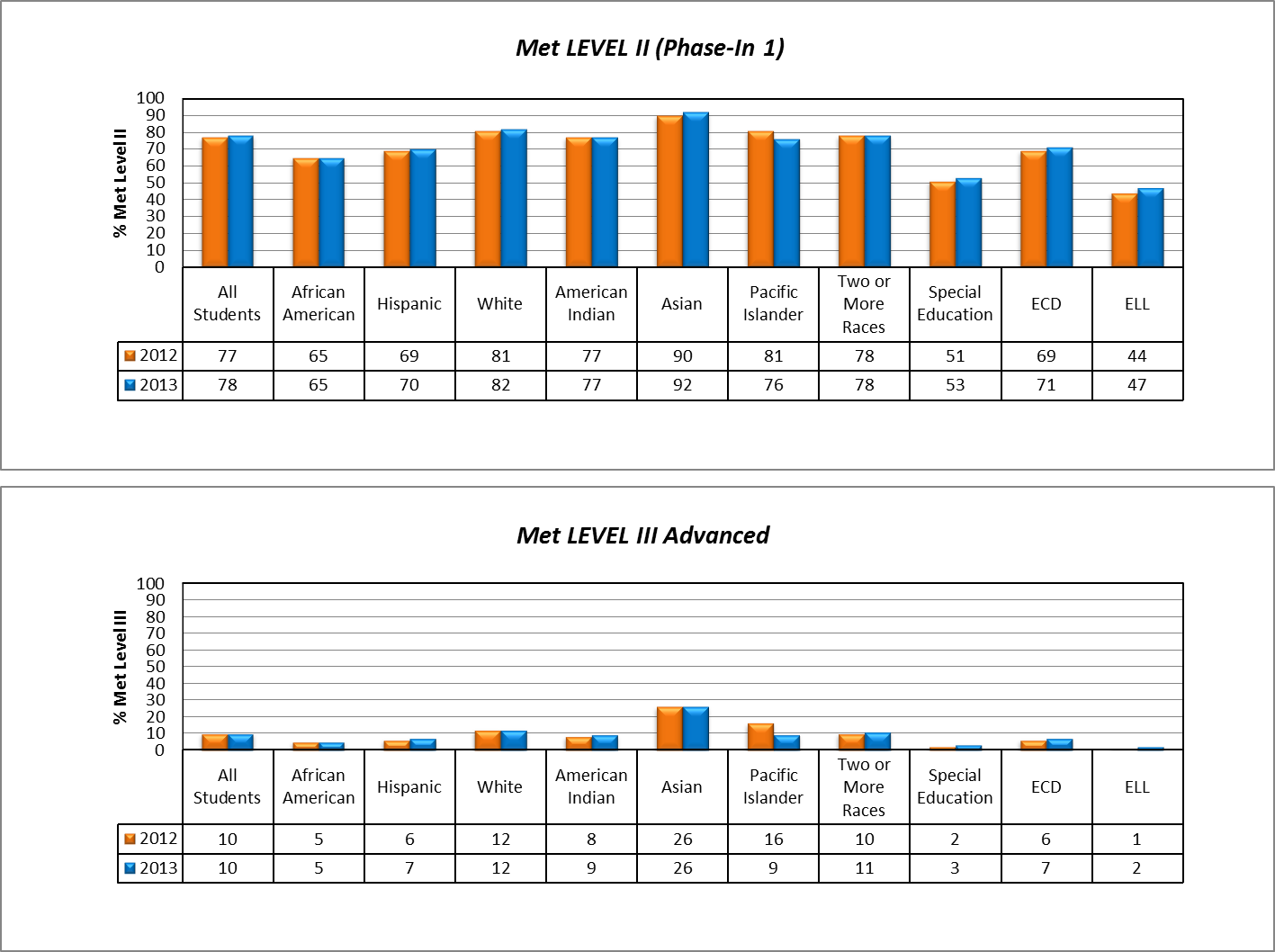 Based on Preliminary Data
2013 STAAR Region 9 Multi-Year Comparison
Region 9
Reading
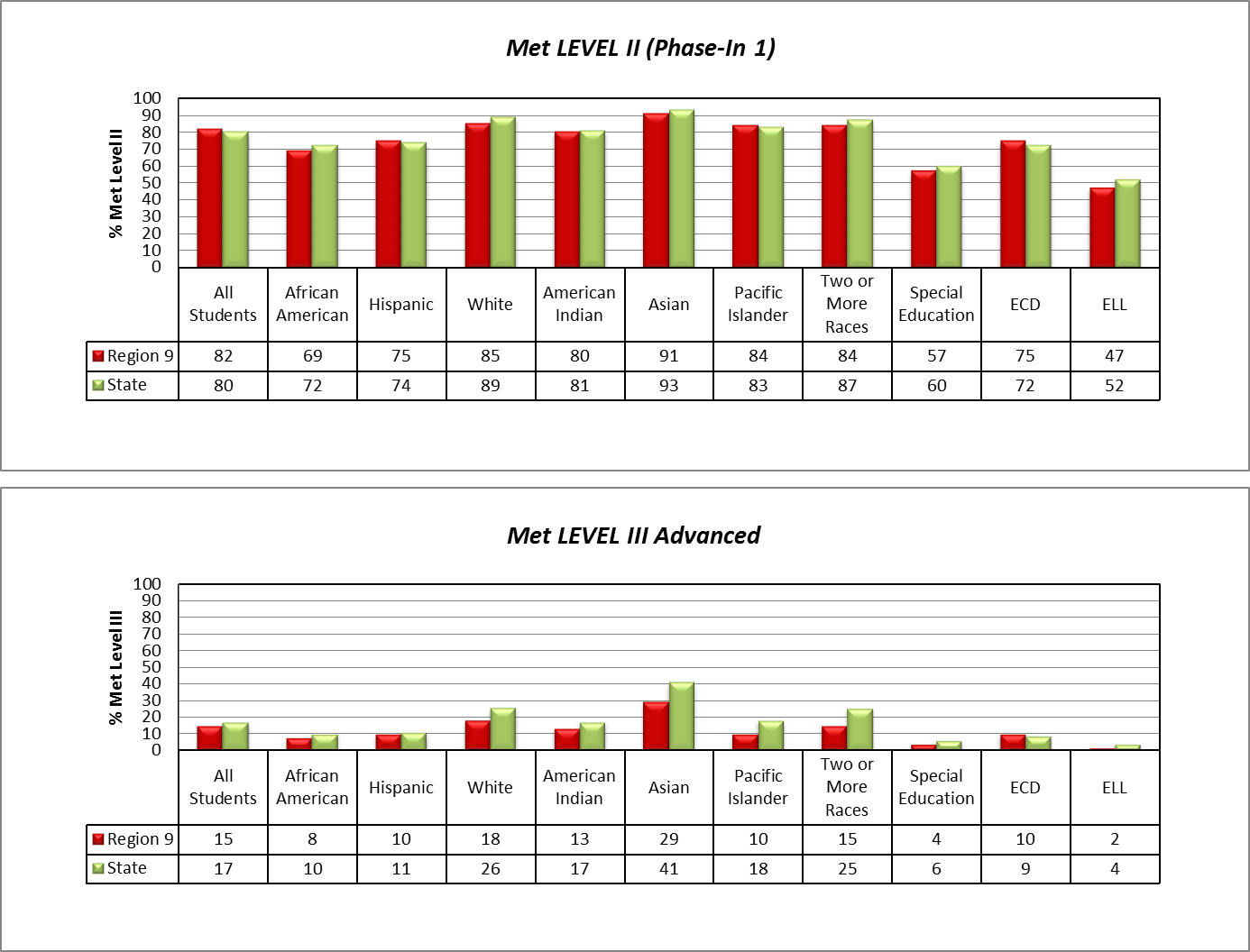 Based on Preliminary Data
2013 Accountability Region 9/State Comparison
Region 9
Reading
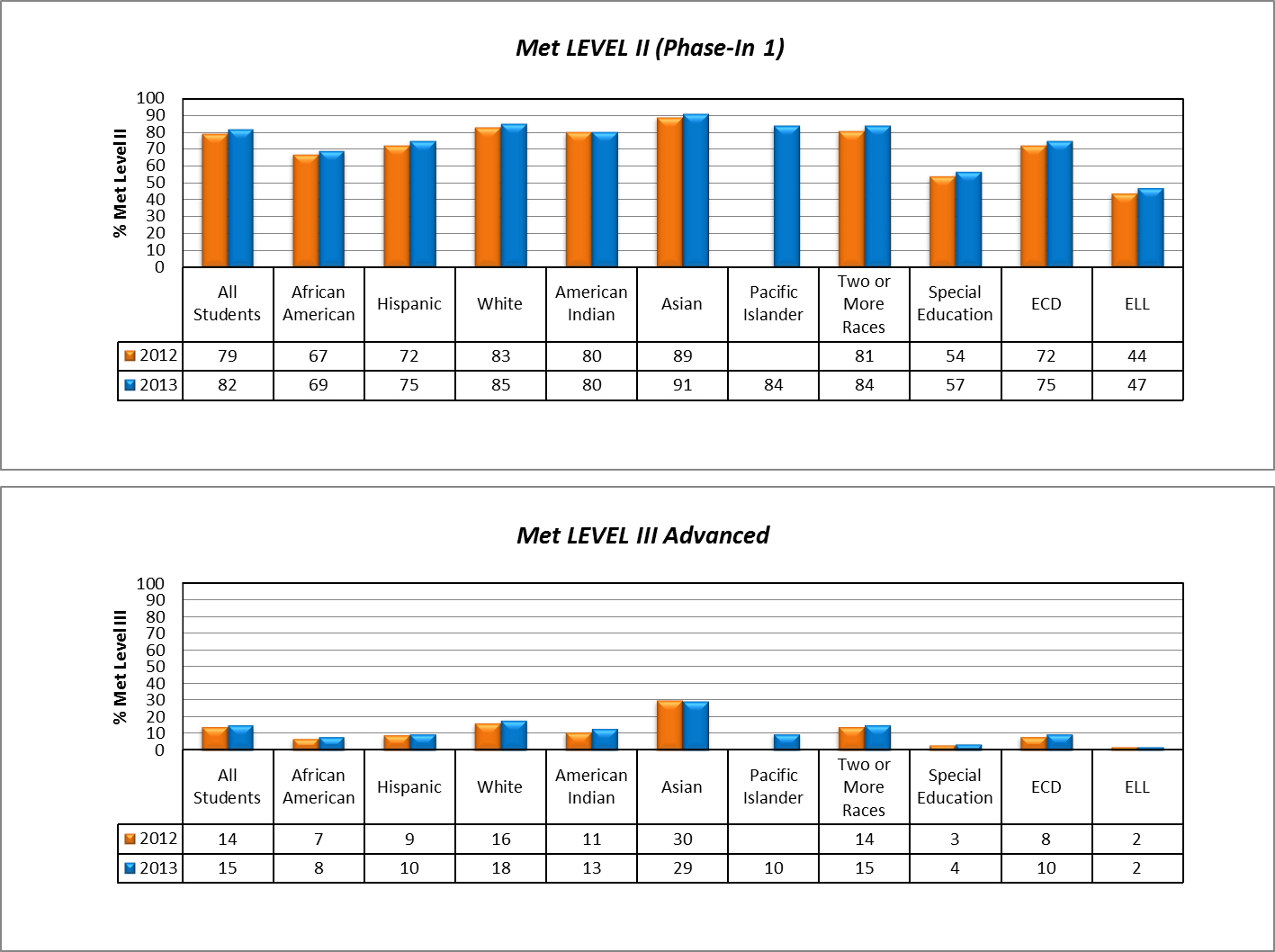 Based on Preliminary Data
2013 STAAR Region 9 Multi-Year Comparison
Region 9
Math
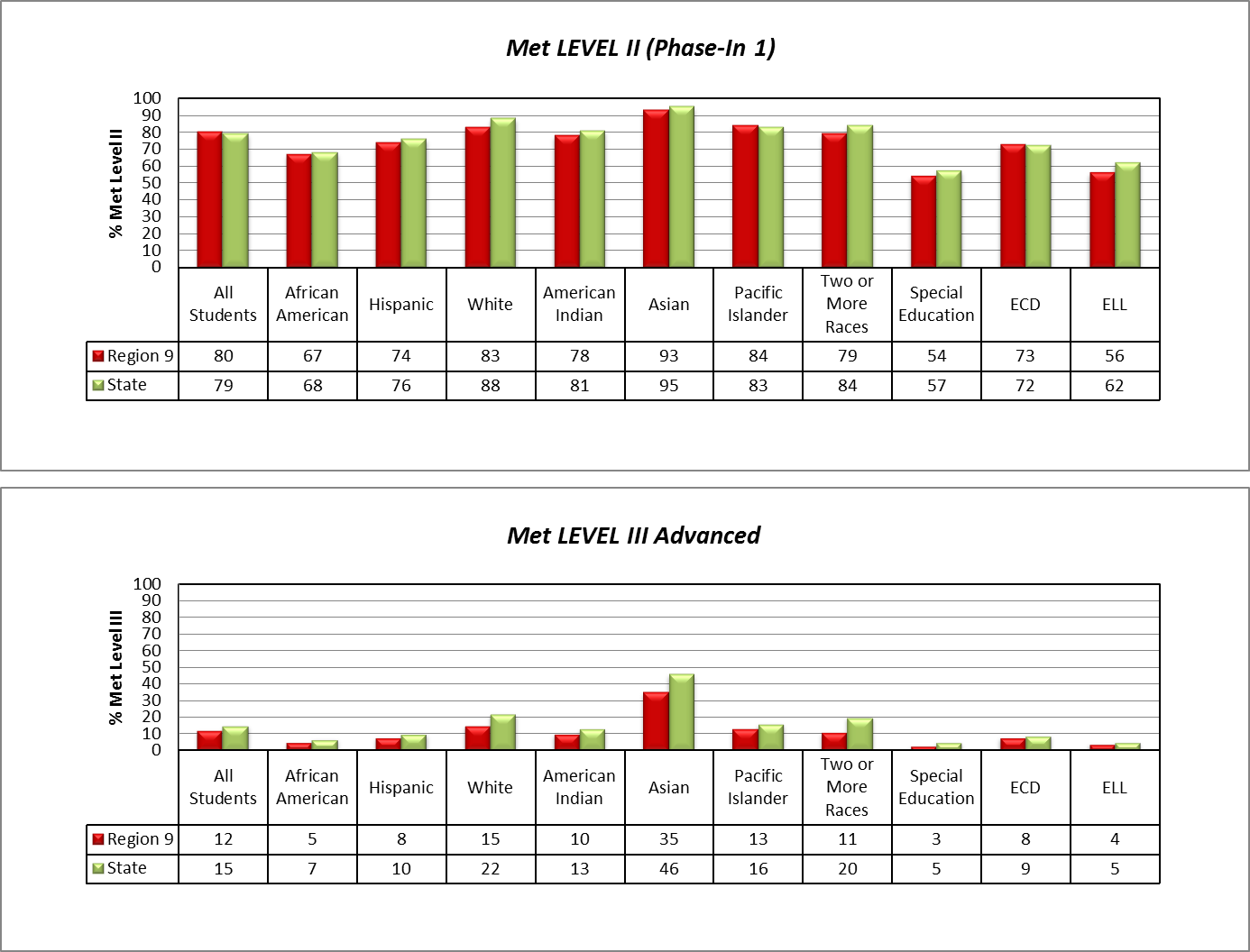 Based on Preliminary Data
2013 Accountability Region 9/State Comparison
Region 9
Math
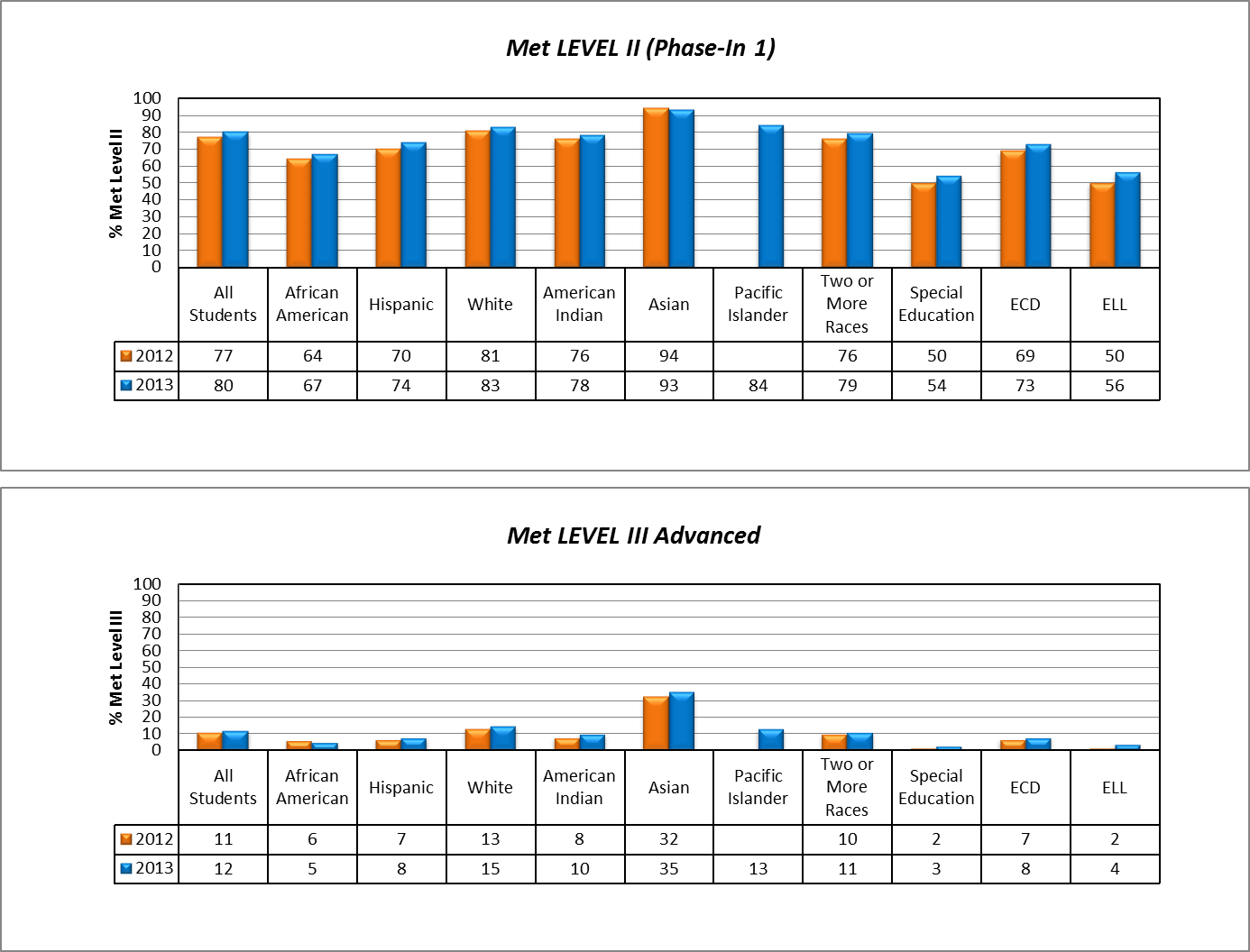 Based on Preliminary Data
2013 STAAR Region 9 Multi-Year Comparison
Region 9
Writing
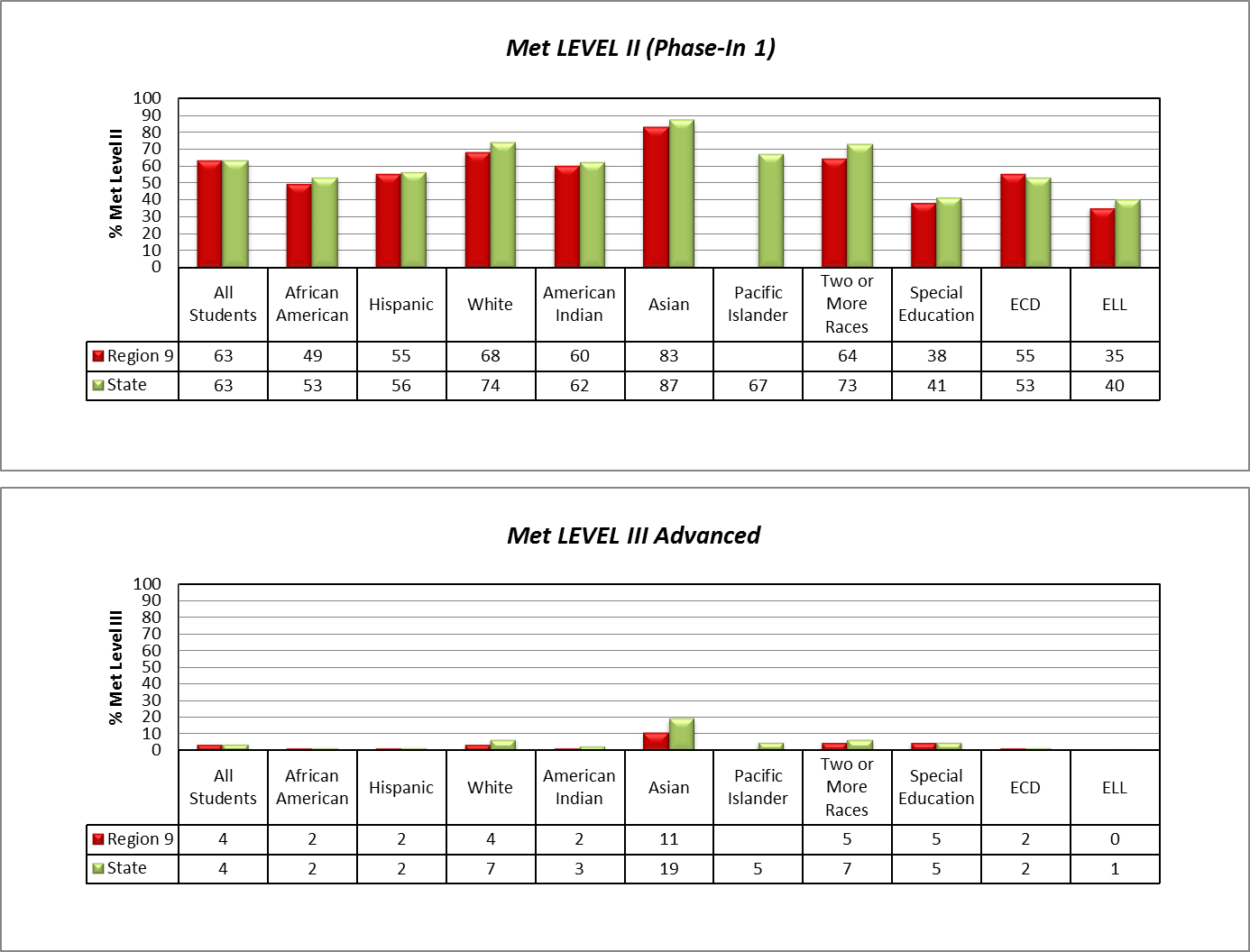 Based on Preliminary Data
2013 Accountability Region 9/State Comparison
Region 9
Writing
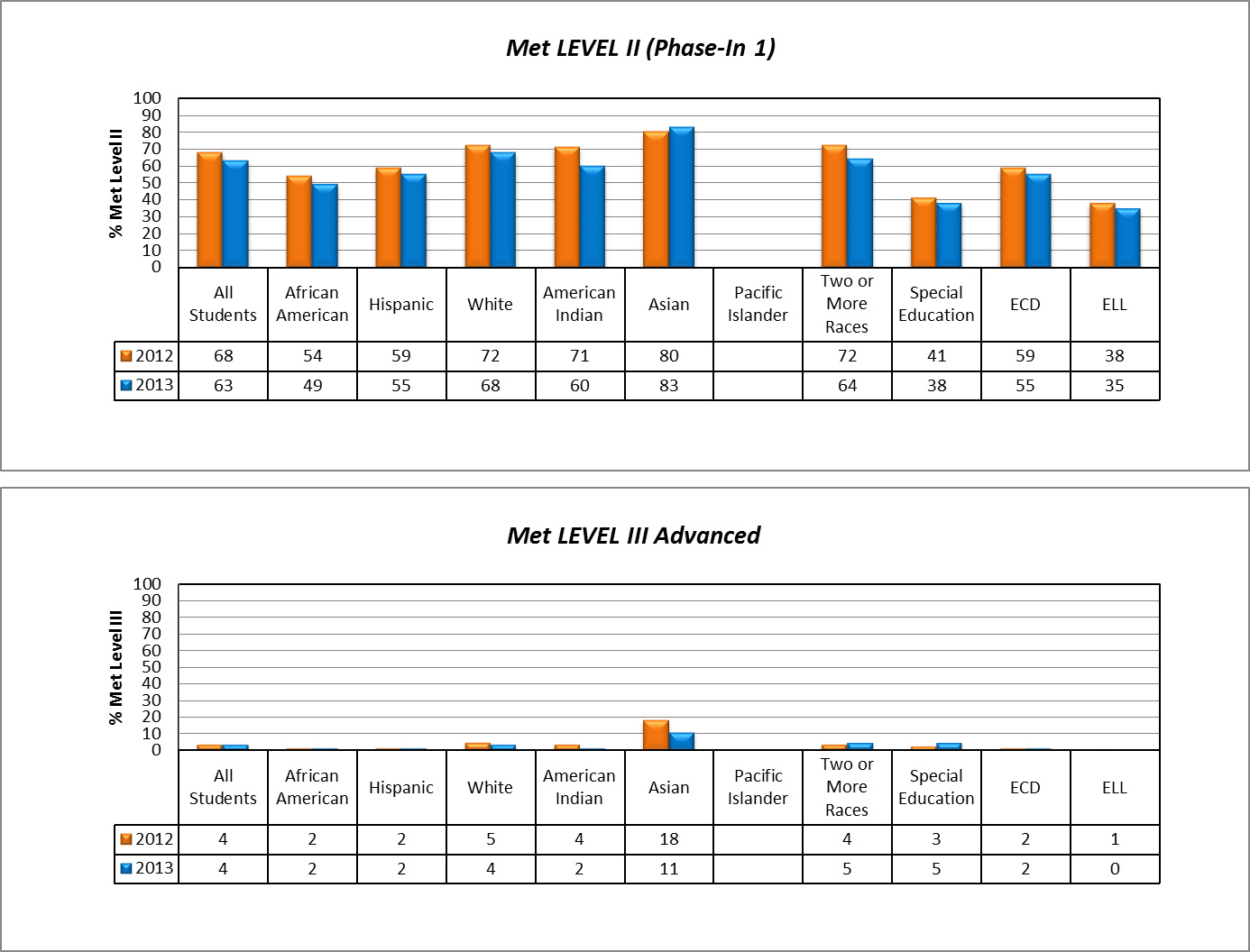 Based on Preliminary Data
2013 STAAR Region 9 Multi-Year Comparison
Region 9
Science
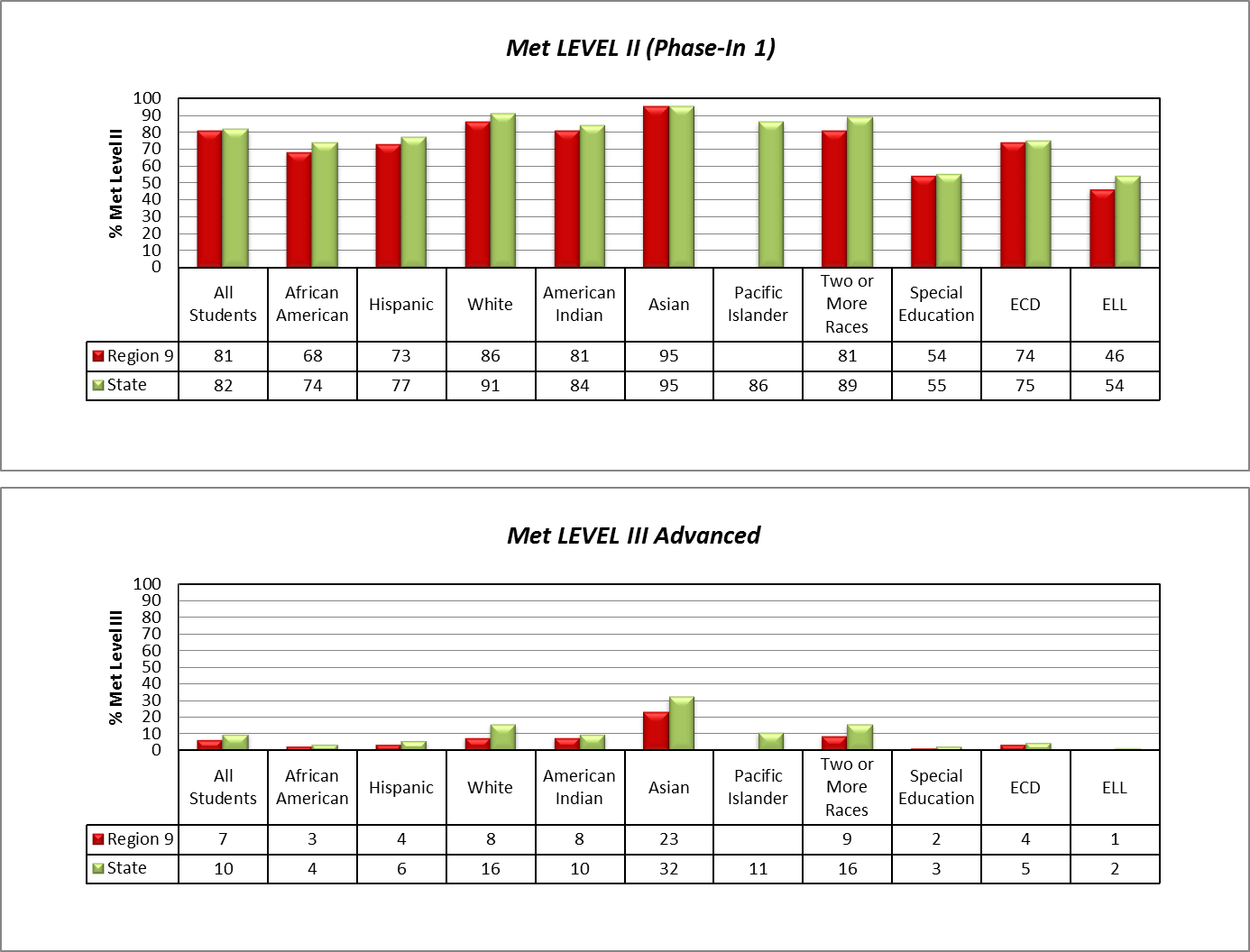 Based on Preliminary Data
2013 Accountability Region 9/State Comparison
Region 9
Science
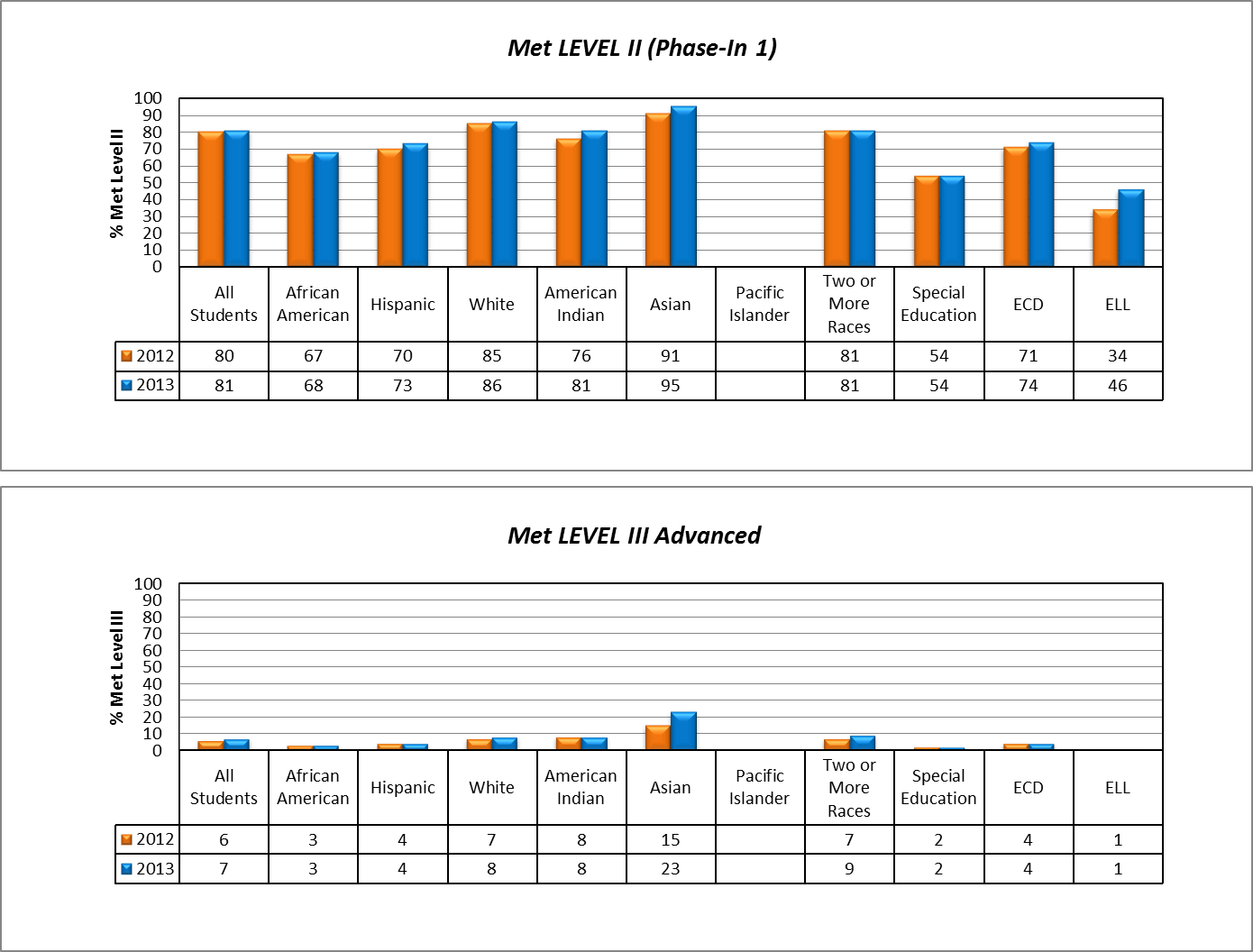 Based on Preliminary Data
2013 STAAR Region 9 Multi-Year Comparison
Region 9
Social Studies
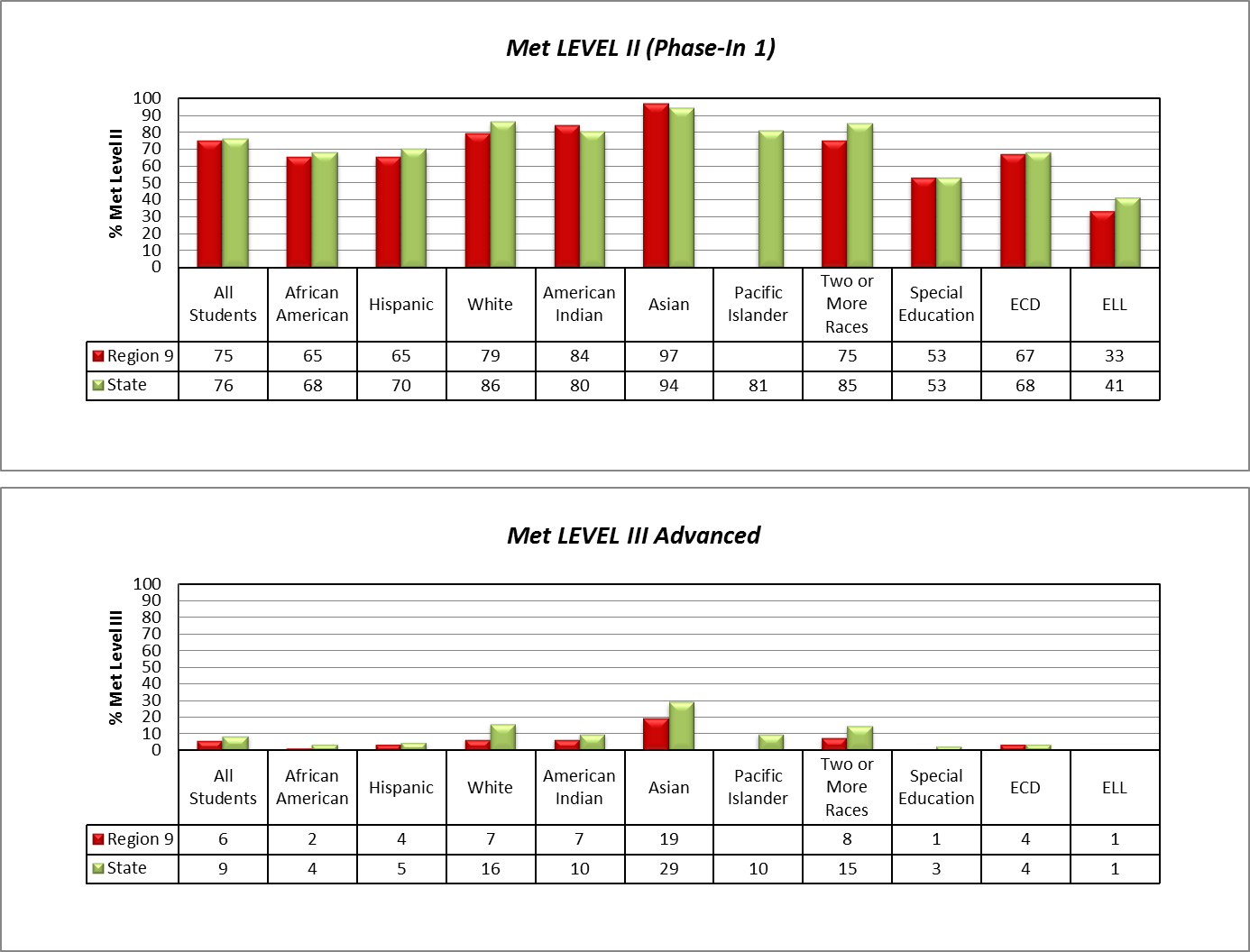 Based on Preliminary Data
2013 Accountability Region 9/State Comparison
Region 9
Social Studies
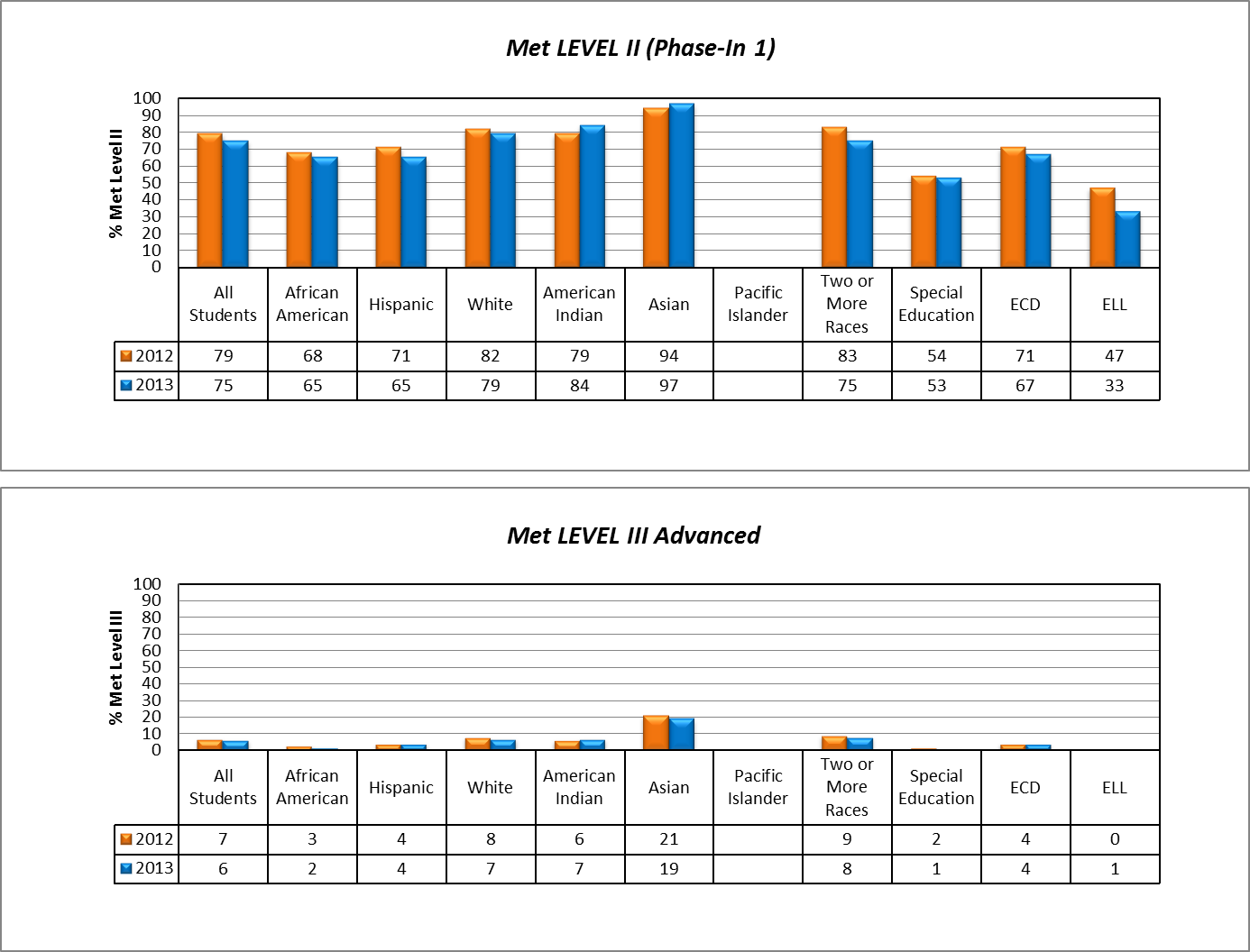 Based on Preliminary Data
2013 STAAR Region 9 Multi-Year Comparison
Region 9
Graduation Rates
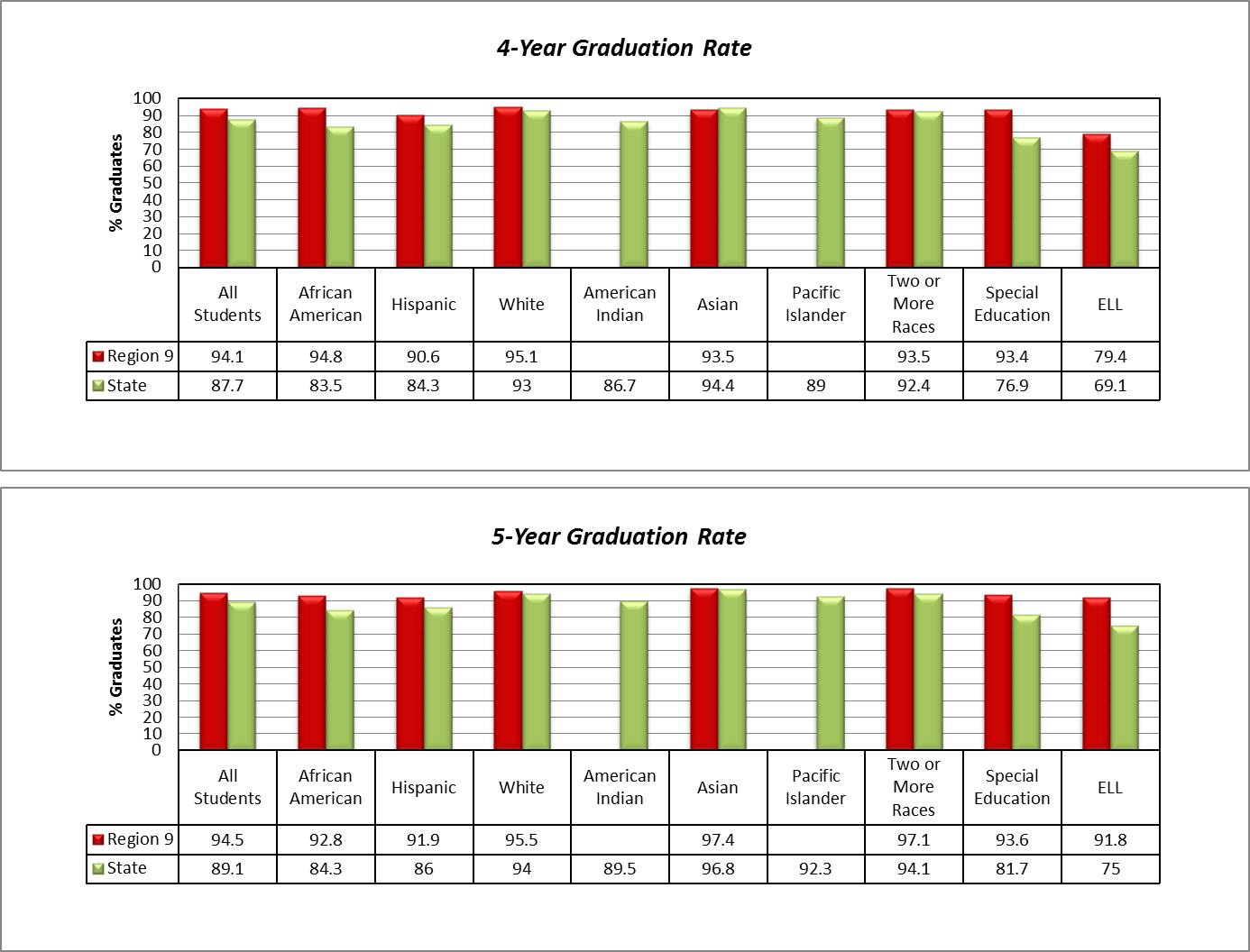 Based on Preliminary Data
2013 Accountability Region 9/State Comparison
Region 9
Graduation Rates
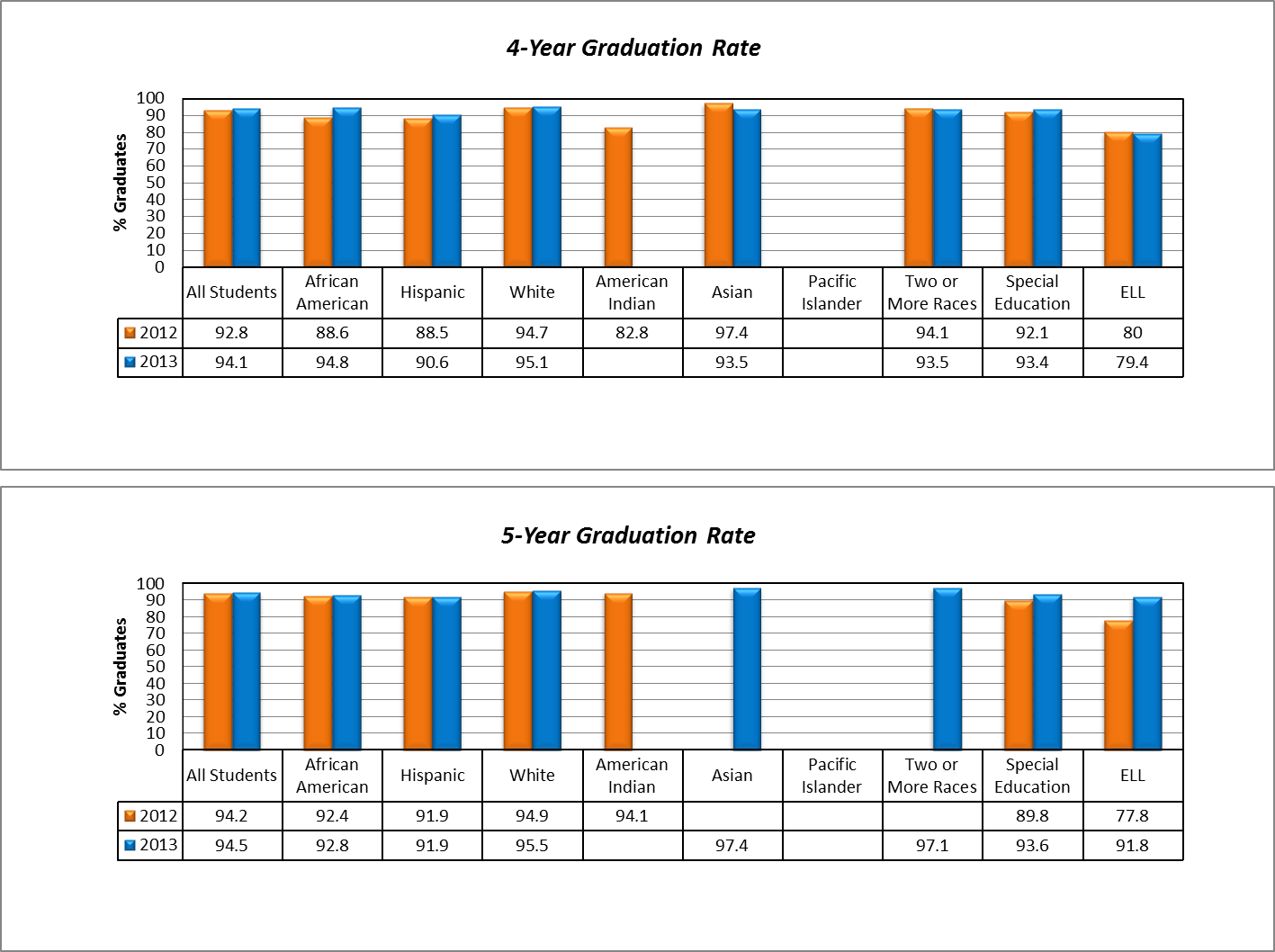 Based on Preliminary Data
2013 Region 9 Multi-Year Comparison
Region 9
Graduation Plans
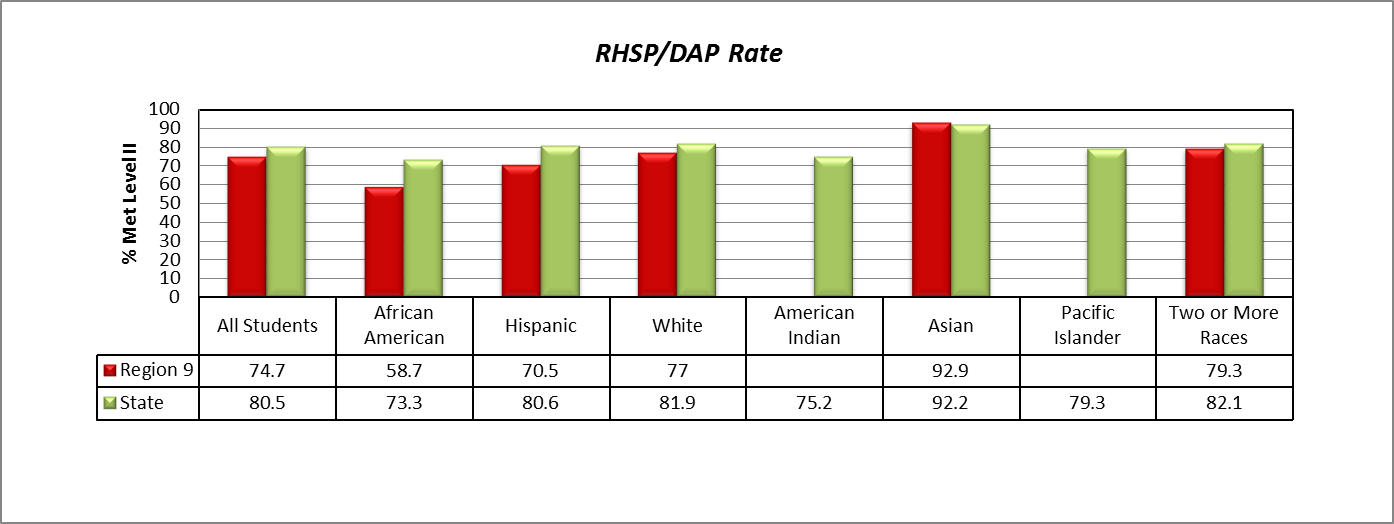 Based on Preliminary Data
2013 Accountability Region 9/State Comparison
Region 9
Graduation Plans
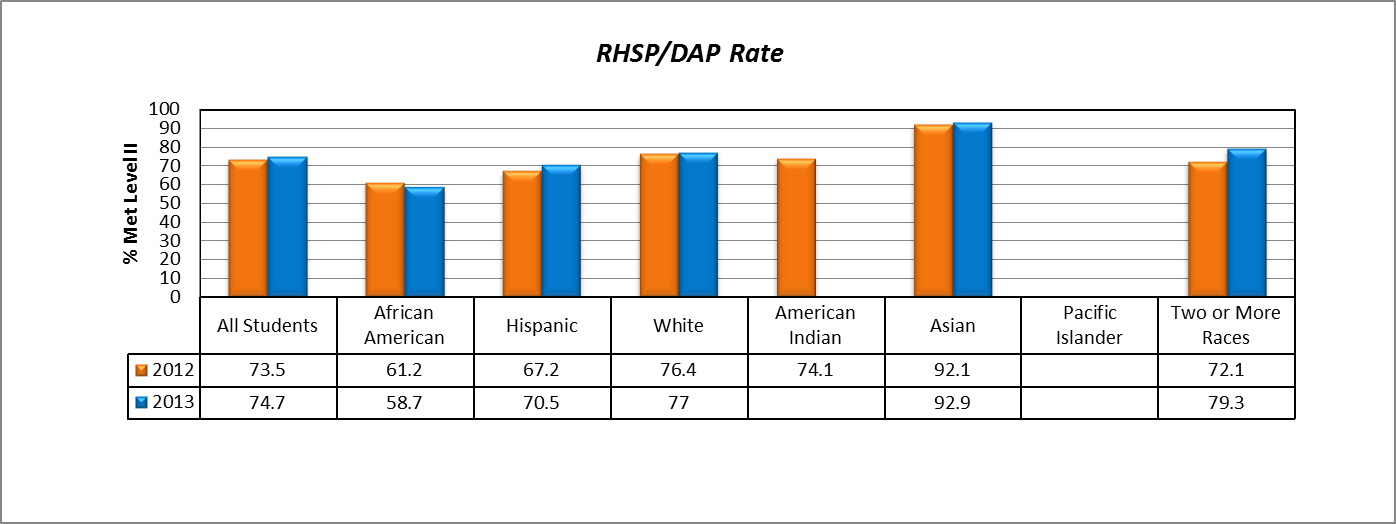 Based on Preliminary Data
2013 Region 9 Multi-Year Comparison
2008-2013 ACCOUNTABILITY
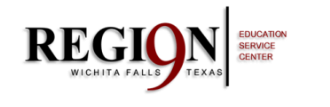 Based on Preliminary Data